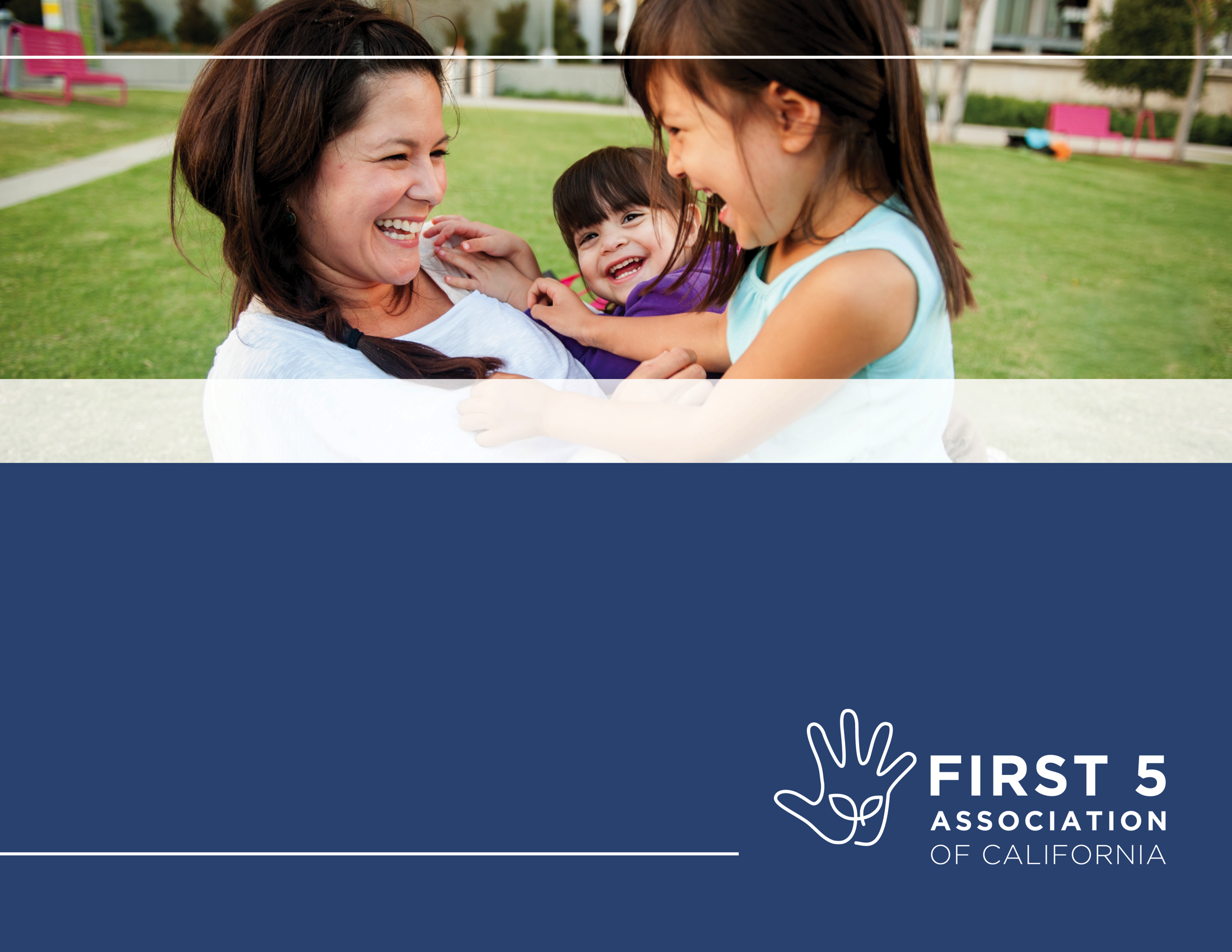 FIRST 5 at Twenty
CSAC Webinar
November 16, 2016
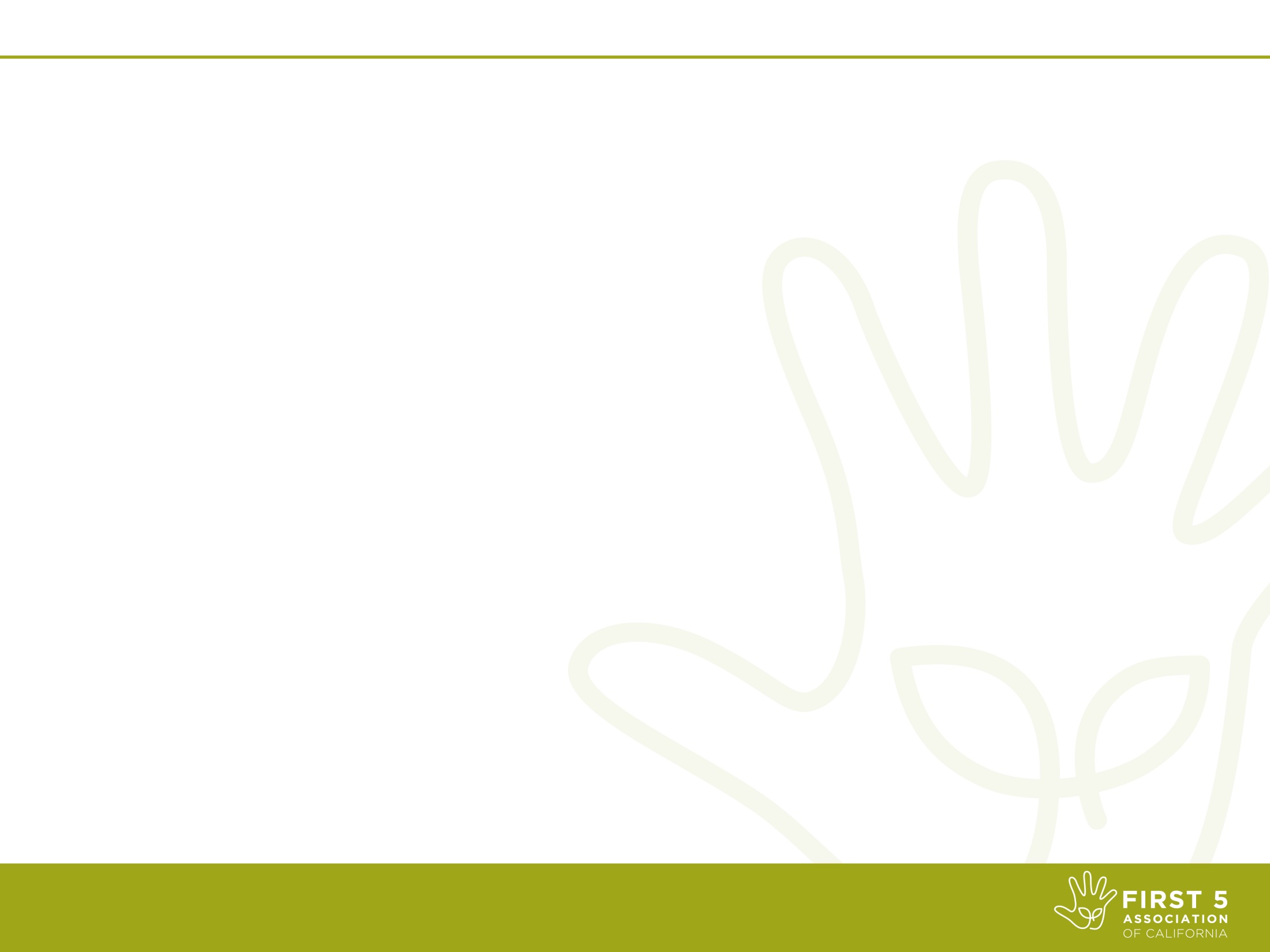 Proposition 10 revenue has declined more than 30% since 2000
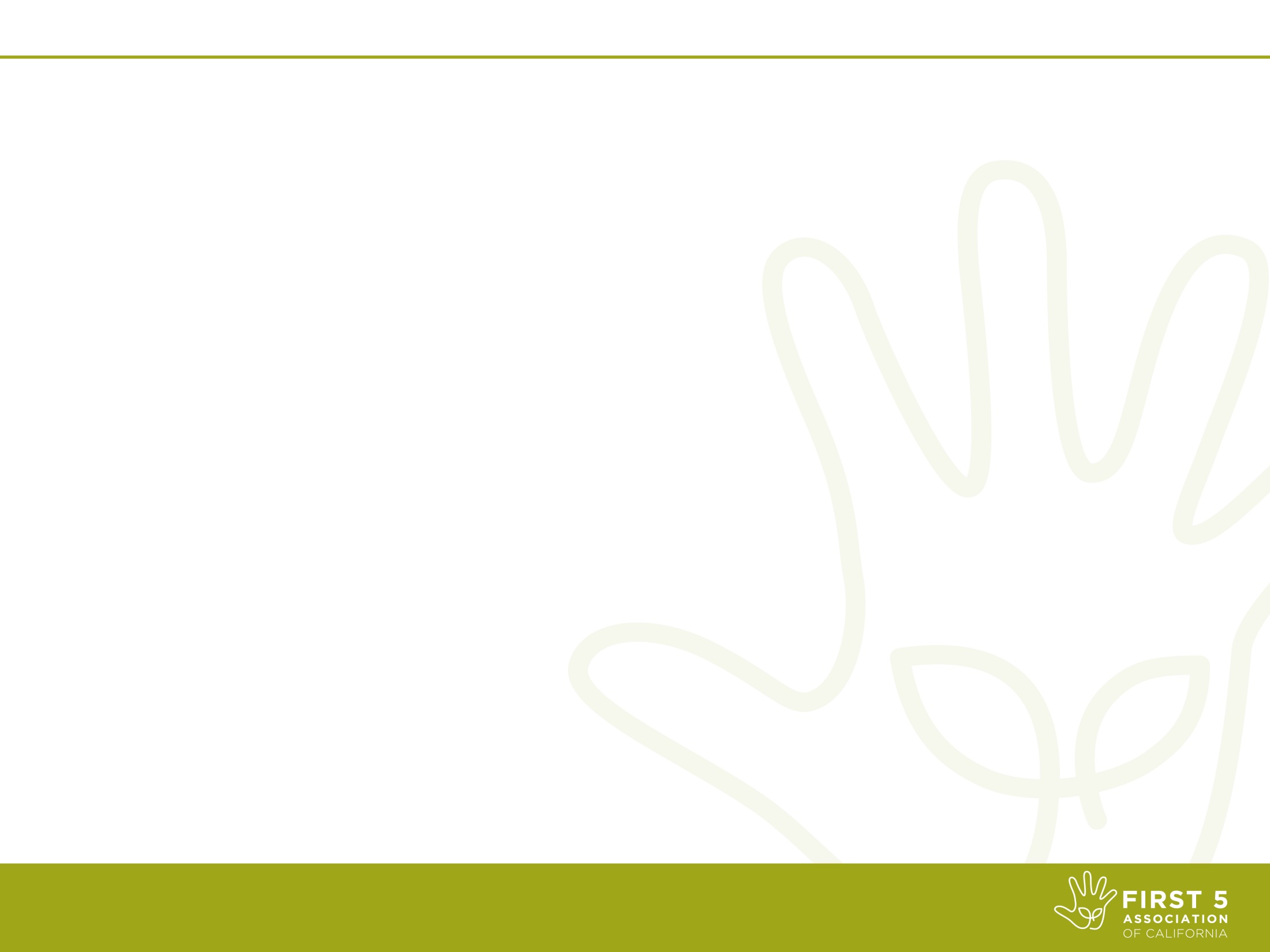 First 5 Funding – How Little, or How Much, Is There?
In 2020, Prop 10 will generate $100 per child in CA.
In 1998, Prop 10 only generated twice that, about $215 per child.
Last year, First 5 county commissions invested $480M in early childhood systems efforts – health, family support, and early learning
While limited, the combined impact of First 5s is larger that the top 5 foundations investments in children (0-18) combined
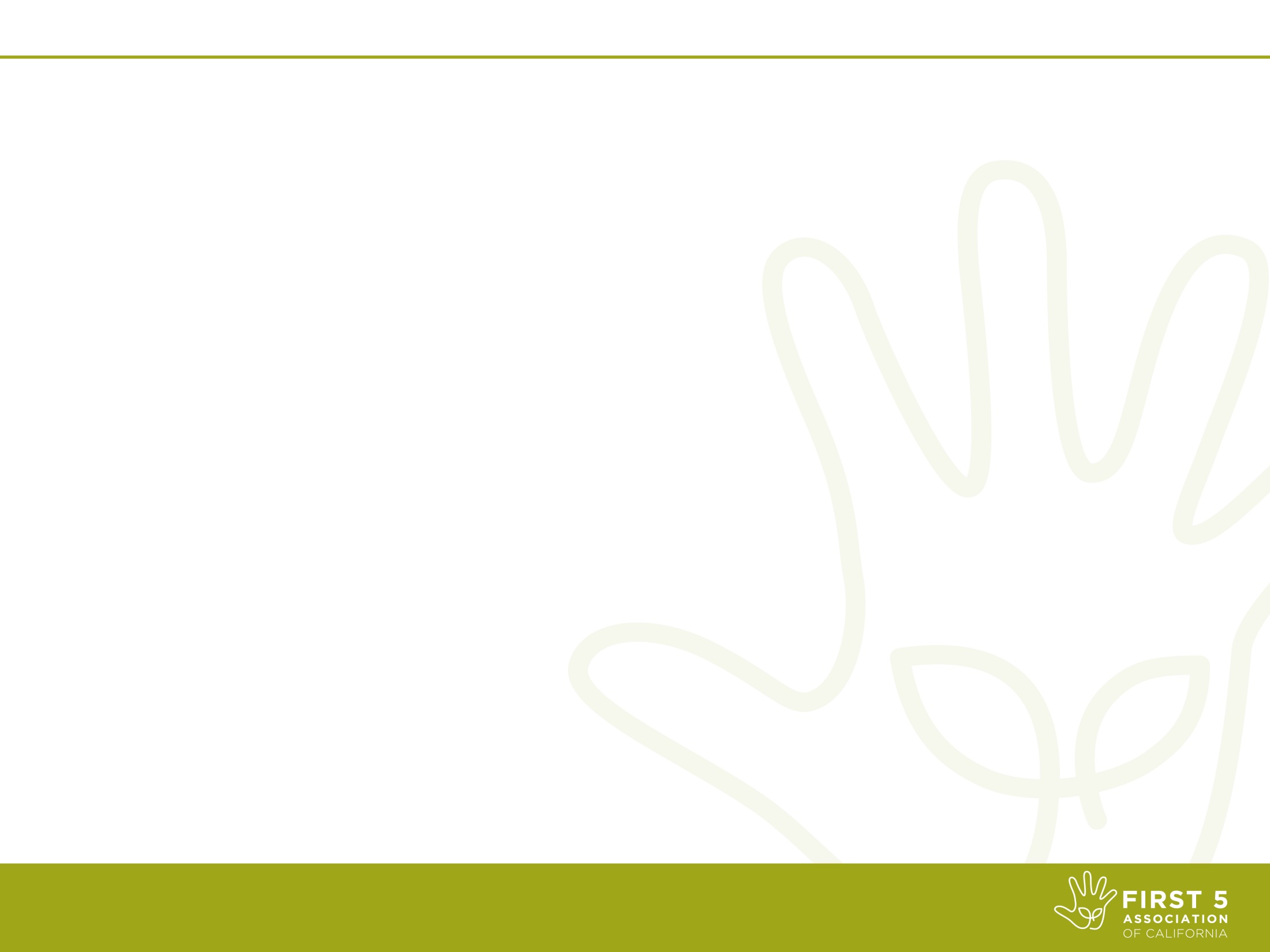 First 5 Funding – Where Does it Go?
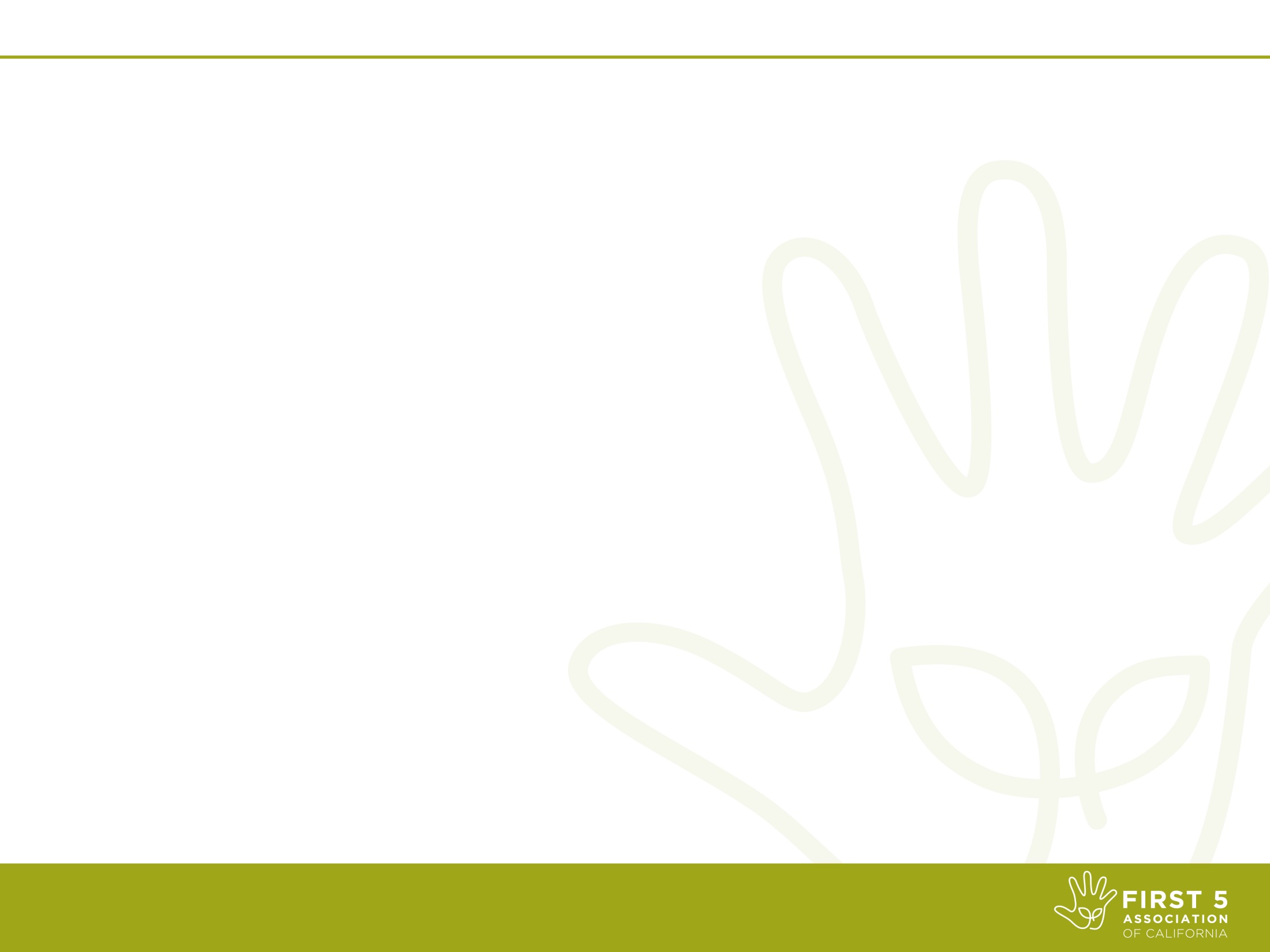 As Funding Declines, What Does First 5 Do?
If we continue to conduct “business as usual” and focus the majority of our spending on individual direct services, we would only be able to help a relatively small number of families and children for a limited time. Working this way is like addressing the problem leaf by leaf instead of curing it at the root.
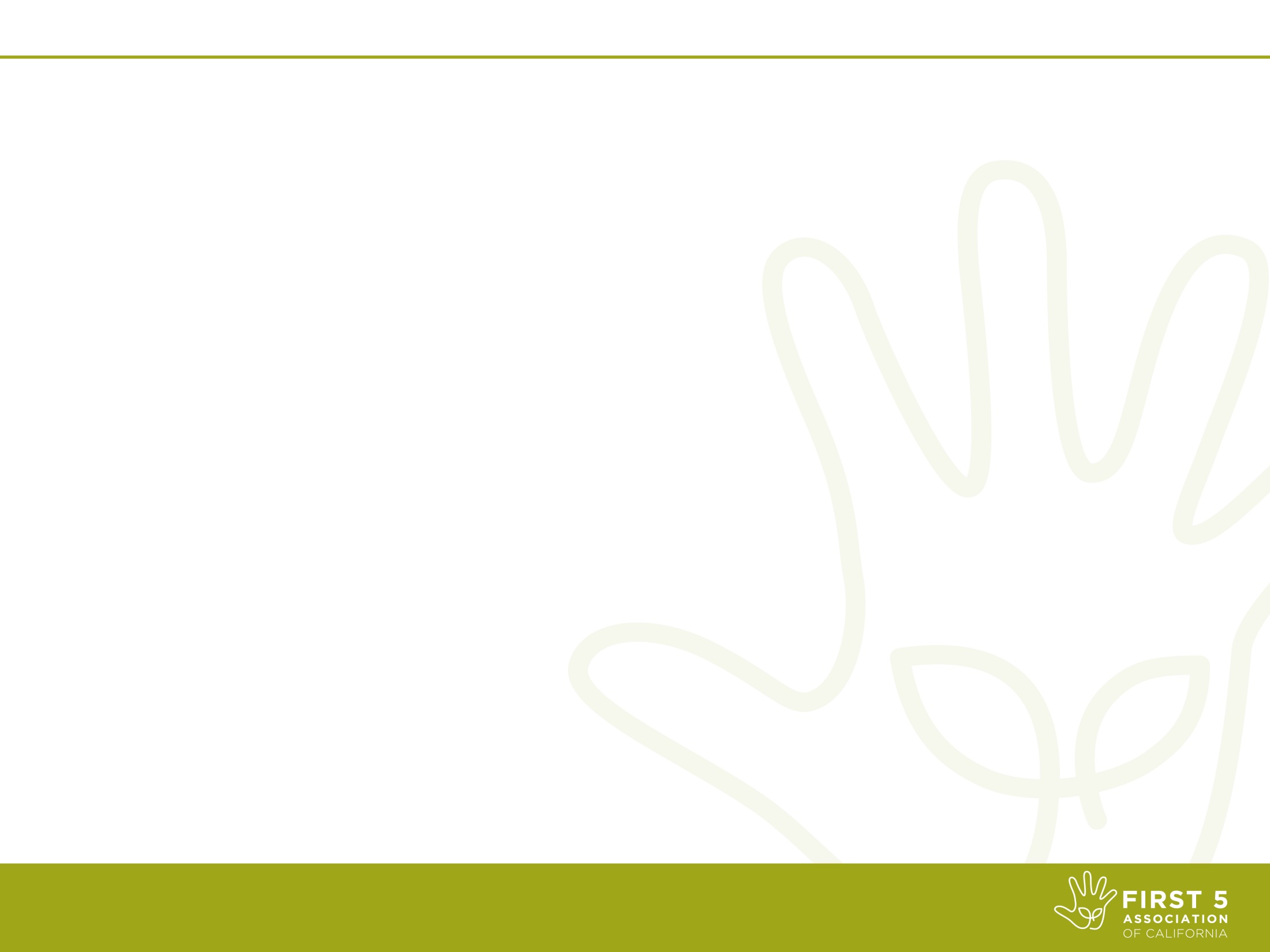 System Building at the Heart of First 5
First 5 statute calls for Commissions to create “integrated systems for children 0-5” NOT direct services.
Prop 10 Goals: 
Innovate solutions to broad systems challenges
Convince others to bring to scale and spread
Prop 10 funding alone will NOT achieve our goals
Commissions now have on-the-ground expertise and nearly 2 decades of experience with direct services
Leaders, funders, and partners looking to First 5 for statewide ideas and solutions
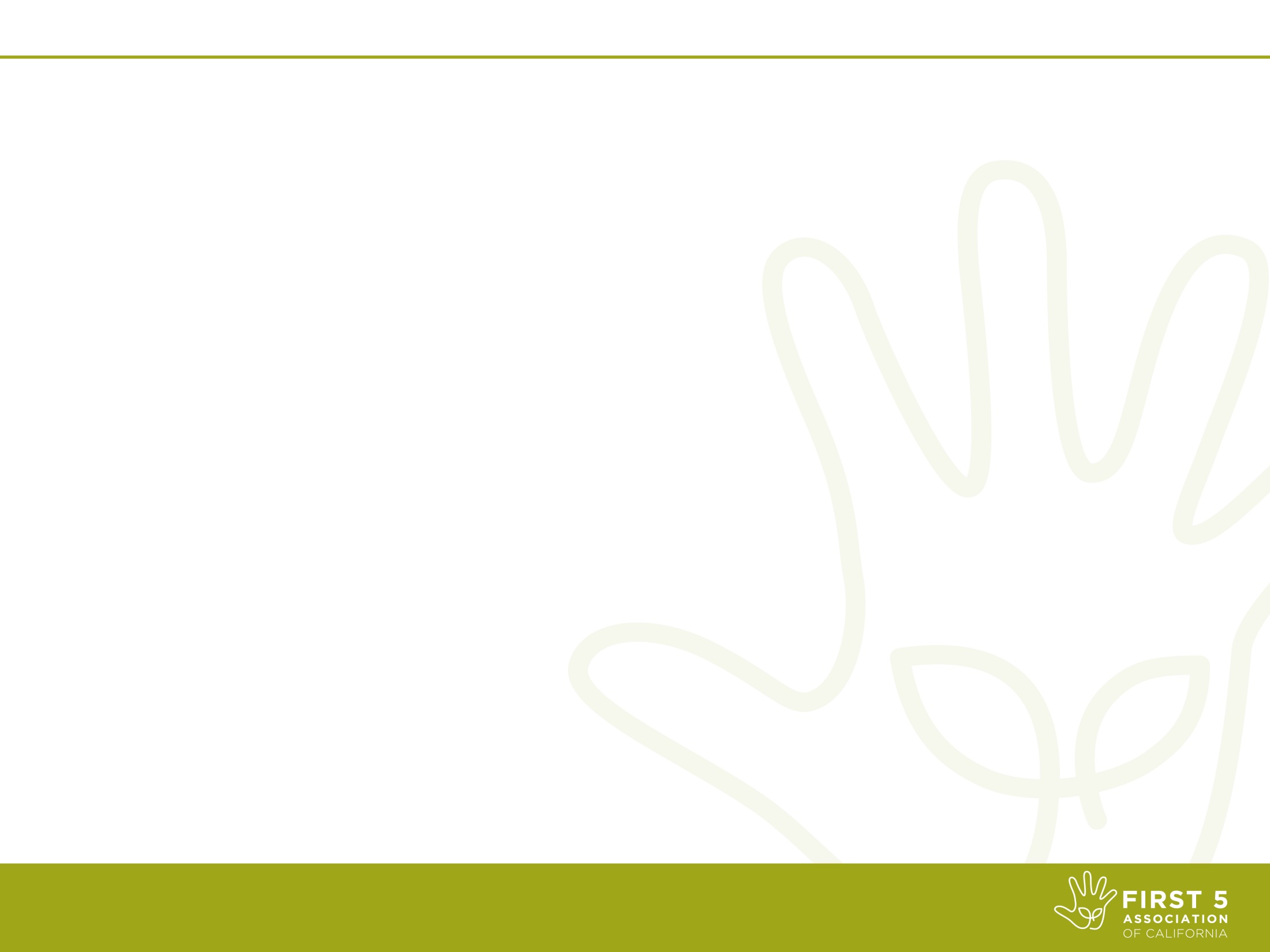 Current (and Past) First 5 Systems Efforts
Healthy Kids programs
Family Resource Center networks 
Quality Rating and Improvement Programs in Preschools and Family Child Care
Evidence-Based Model Replication
Positive Parenting Program (Triple P) and Nurturing Parenting Program
Healthy Families America and Nurse Family Partnership
Help Me Grow Early Intervention Systems
Professional Development / Workforce Development
Trauma-Informed Care Training
Mental Health Provider Training
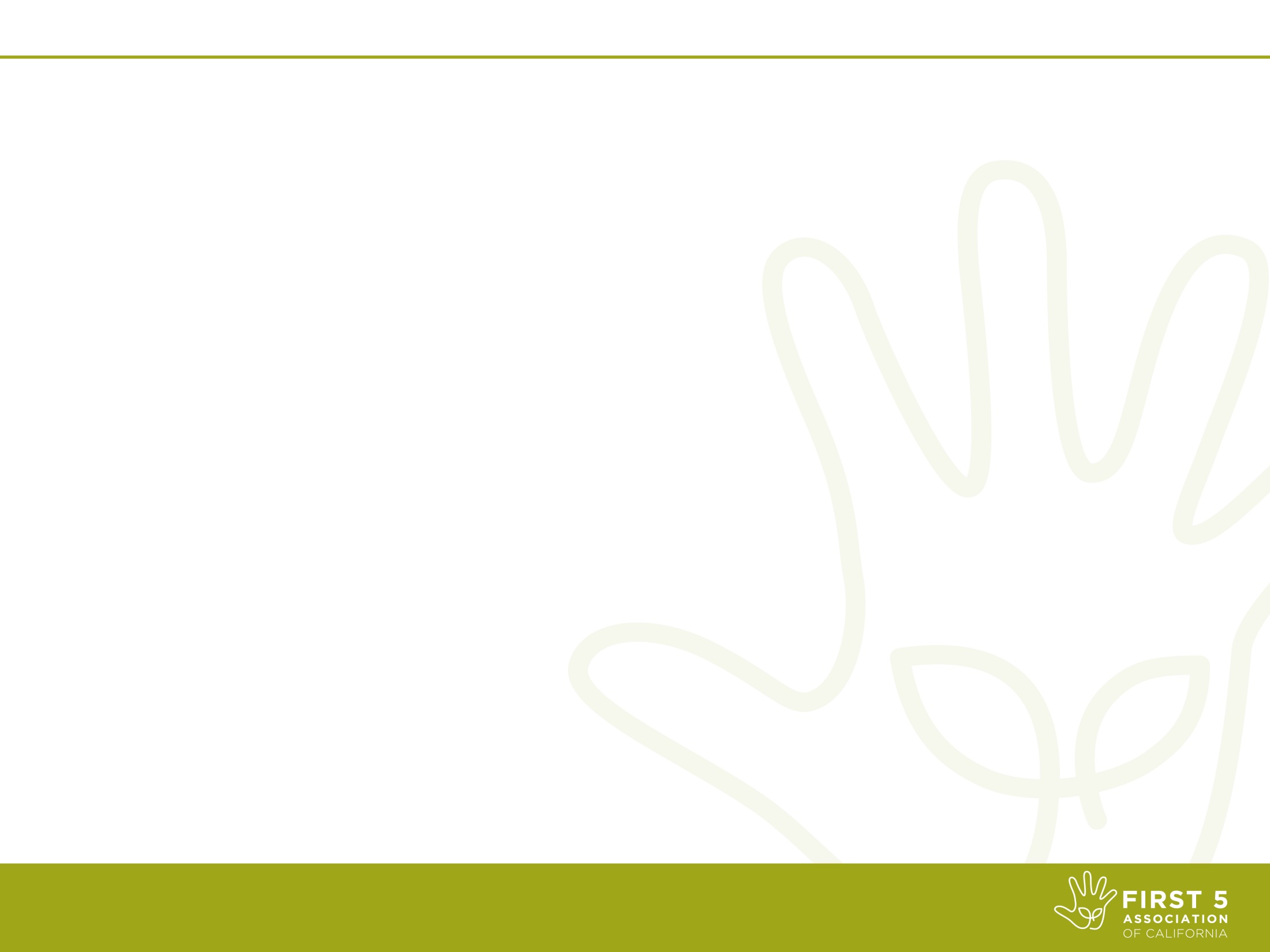 New First 5 Engagement in Policy
Significant shift towards policy, capacity building, and communications – both at Association and across commissions
Key activities:
Increased legislative tracking and support
Coalition building with early childhood advocates
Engagement with key state departments 
New role for many First 5 commissions, with some fearing backlash against moving from programs to systems
Message from county partners has been clear – systems investments are needed and welcome
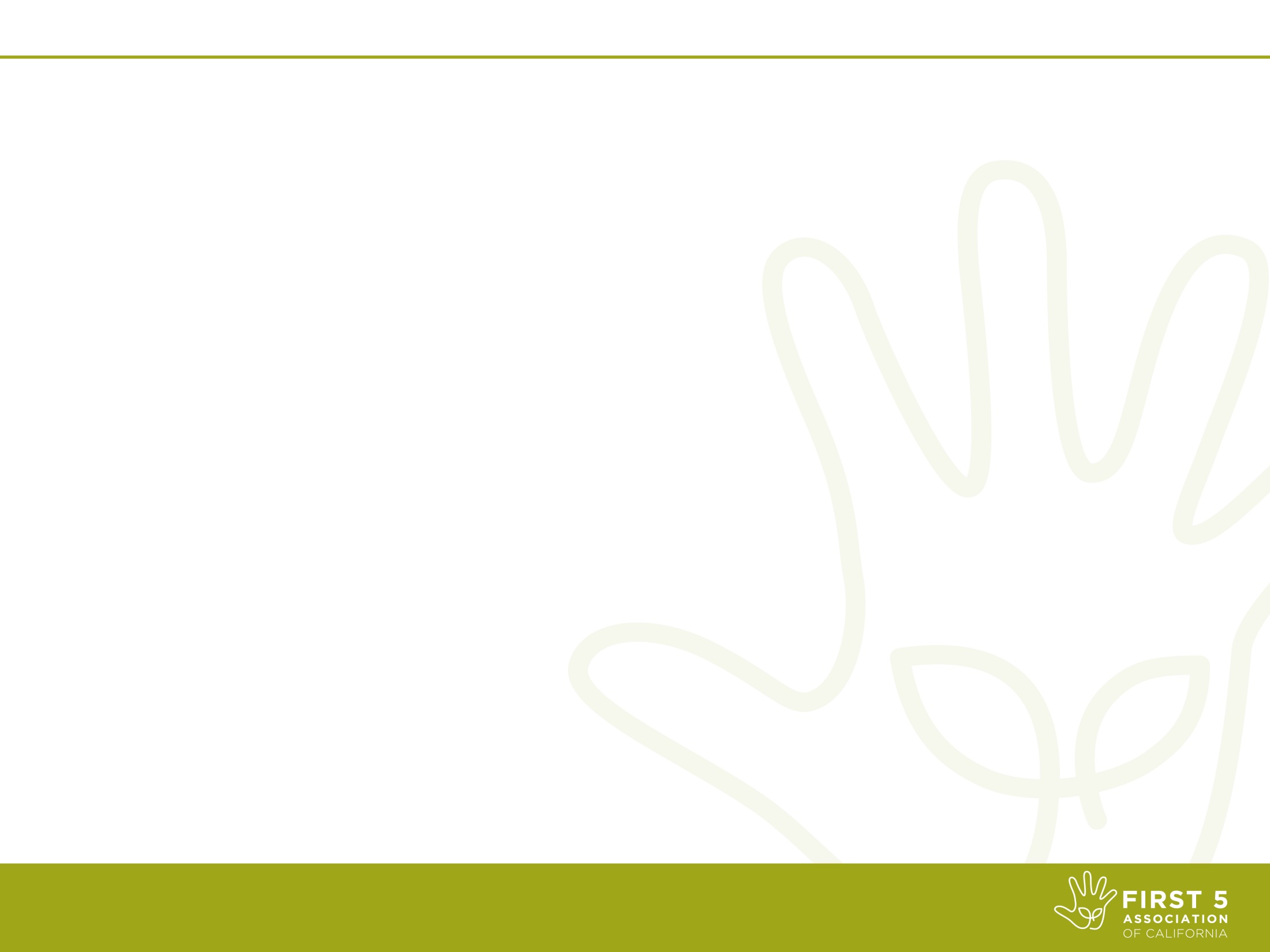 First 5 Association Policy Goals
Family Strengthening
Expand access to evidence-based family strengthening programs
Child mental health awareness, diagnosis and treatment
Strengthened social safety-net
Early Identification and Intervention
Ensure access to mandated developmental and behavioral screenings 
Coordination across systems of care
Improved statewide data collection, sharing and reporting
Oral Health
Increased utilization of Medi-Cal dental services
Expanded access to pediatric oral health providers
Innovative approaches to service delivery
Quality Early Learning
Increased quality and access
Embed QRIS standards across systems
Strengthen qualifications, compensation and stability of workforce
Explore and advance opportunities to increase funding streams dedicated to early childhood.
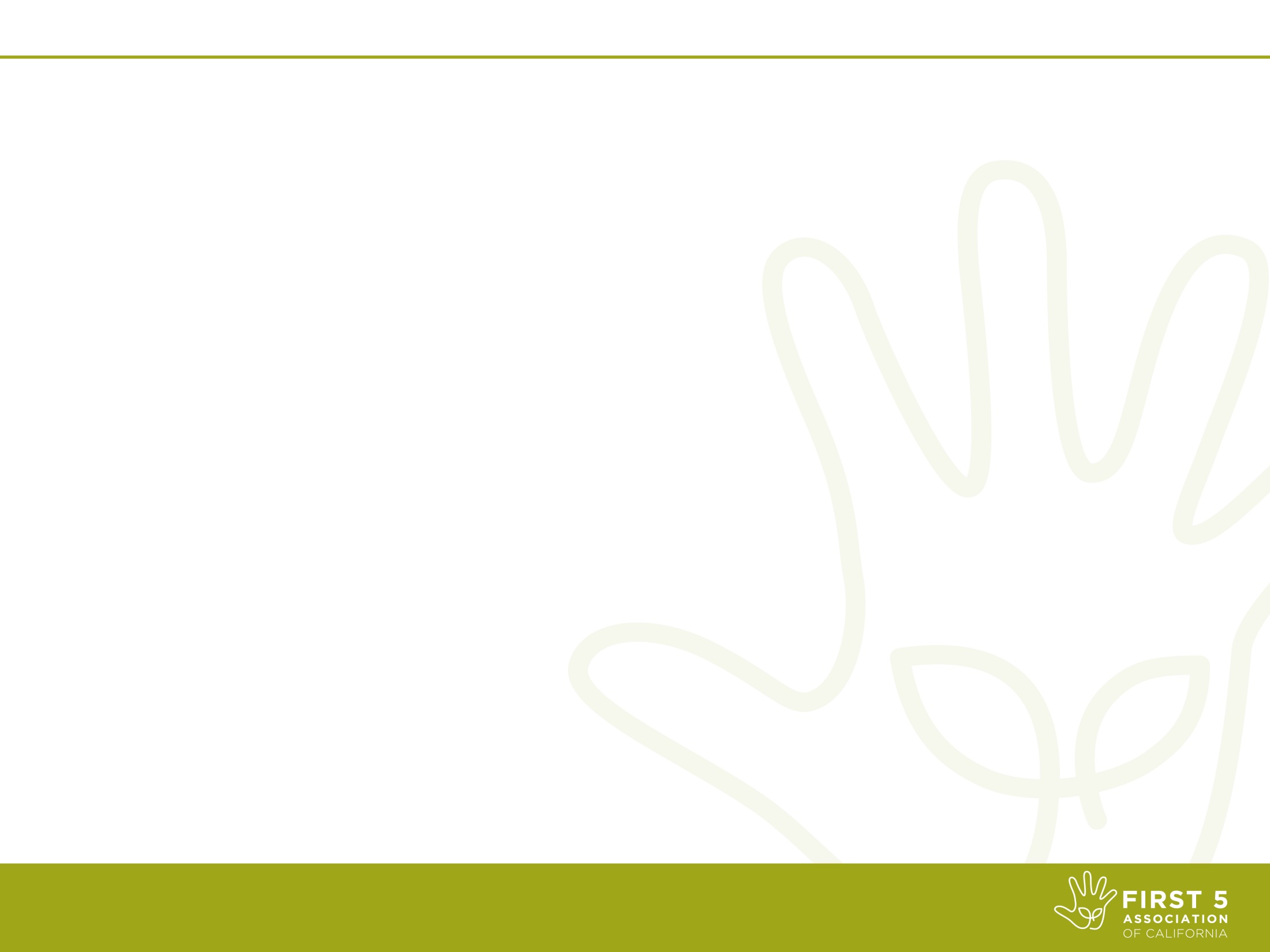 Recent Policy Successes
Early Learning
16 county effort led to statewide (and state-level) adoption of quality standards for subsidized providers (QRIS)
Oral Health
Last year’s Little Hoover Commission identified First 5 as a “bright spot” in CA’s oral health system.
13 First 5s submitted local Dental Transformation Initiative proposals – joint efforts with DPHs, clinics, and First 5s to expand and transform access
Early Identification
Help Me Grow system included in California’s Title V Maternal and Child Health Block Grant plan 
DHCS engaged with First 5 efforts to coordinate with managed health care plans.
Family Strengthening
First 5 investments are still primarily programmatic, and we need to develop clear policy asks that build on the data, outcomes, and other lessons of our 20 years of experience.
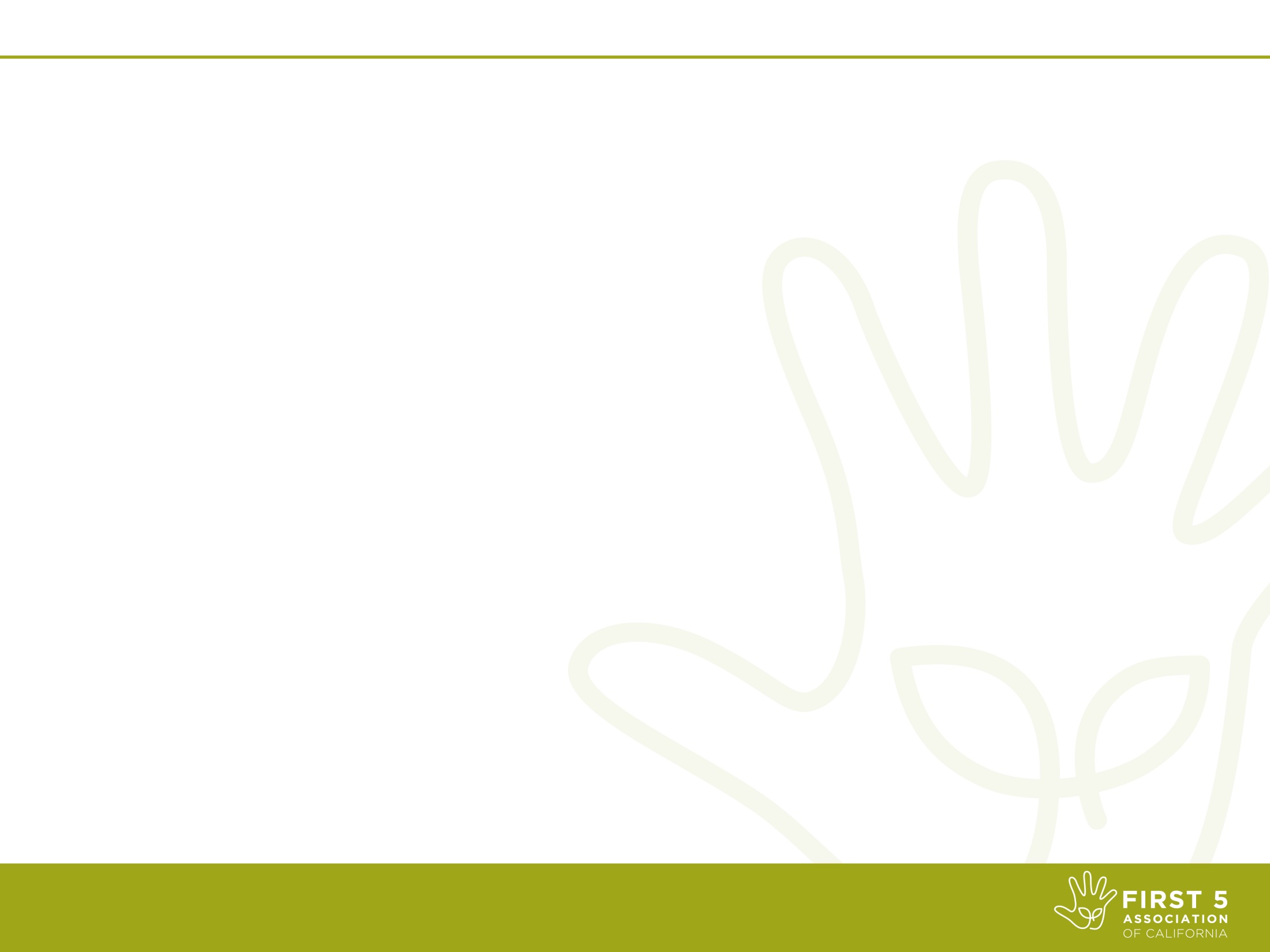 Changes to Prop 10 Funding in 2016
Board of Equalization: Ongoing discussions regarding use of Prop 10 funds for BOE administration resolved
ABX2 11 (Nazarian) imposes an annual fee on tobacco retail sites to cover the costs of enforcement $4.6M savings
AB 2770 (Nazarian) prohibits BOE from using any tobacco tax revenues for enforcement or administration
2016-2017 Budget includes redirect of BOE Tobacco Fund reserves back to special funds (including Prop 1O)
Smoking age increase to 21 reduces Prop 10 revenues by $24.5M annually (5% of current total!).
$2 Tobacco Tax increase includes e-cigarette tax.  First 5 receives none of the tobacco increase but potentially $30M annually from e-cigarette revenues  
Negligible expected increase in Proposition 10
Expected decline continues at 3-5% per year
The Role for County First 5 Commissions
The work of county commissions is the reason we are engaged in Sacramento.  
Increasingly, legislators and administrative officials are curious about First 5’s leadership on key 0-5 challenges. Knowing the First 5 impact at the community level is essential to our work on First 5 sustainability.
First 5s 400+ county commissioners includes:
58 County Supervisors
120+ County Department Leaders
250 other childhood experts and champions
Improving County Systems with First 5s
What are your current challenges and how might First 5s family-focused / early childhood prevention efforts be additional assets?
Trauma-informed care trainings
Father-engagement efforts 
CalFresh enrollment via child care and family resource centers
Cross-agency child development training
California supports investments in proven 0-5 strategies. 76% of voters now support public investment in voluntary universal preschool.
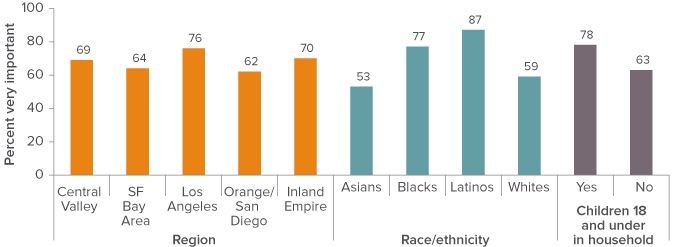 Our challenge: To bring the same level of focus and systems-thinking to all our work, to build demand and support for the entire 0-5 system of care.